Table 1 Primer sequences for the RT-PCR sequencing template
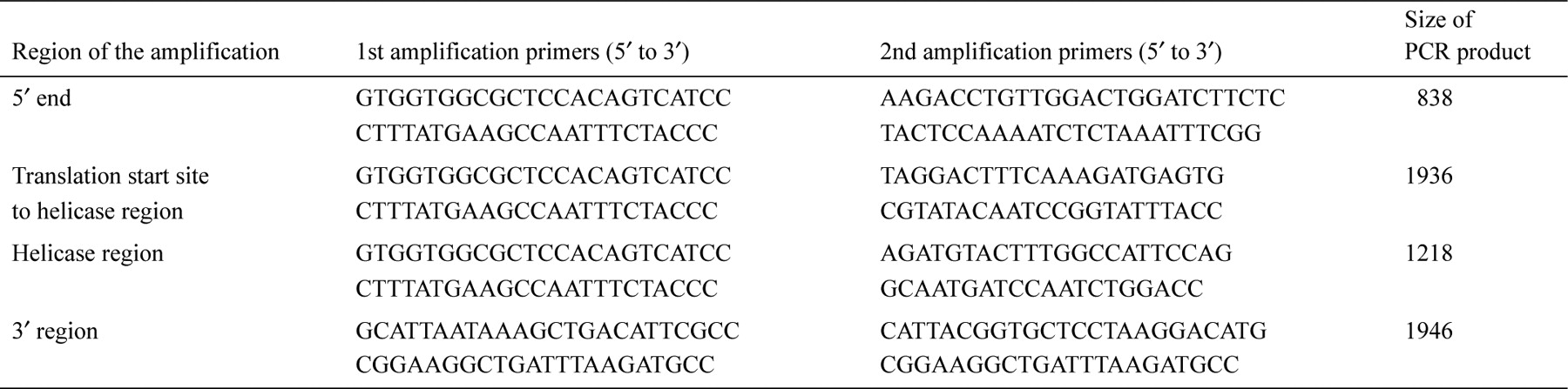 Hum Mol Genet, Volume 5, Issue 12, December 1996, Pages 1909–1913, https://doi.org/10.1093/hmg/5.12.1909
The content of this slide may be subject to copyright: please see the slide notes for details.
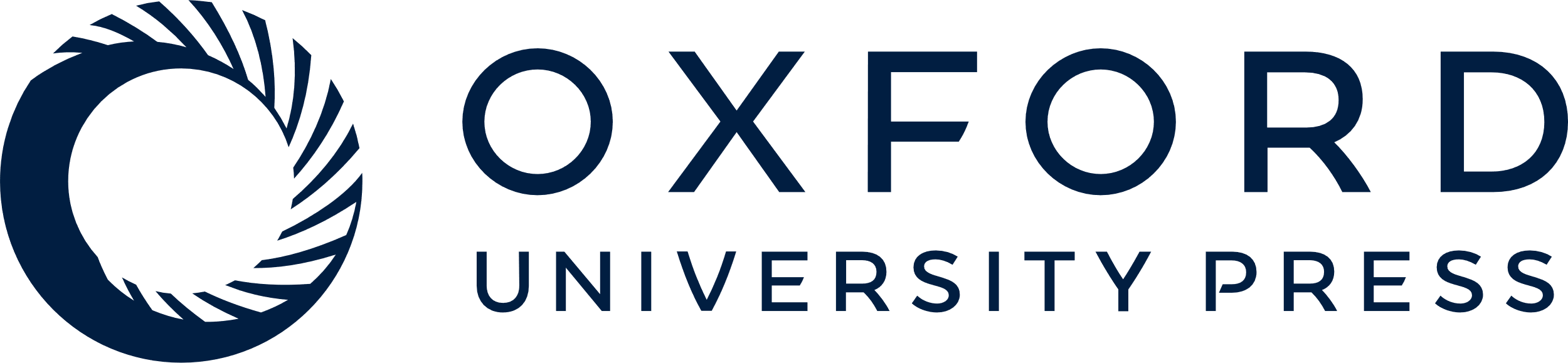 [Speaker Notes: Table 1 Primer sequences for the RT-PCR sequencing template


Unless provided in the caption above, the following copyright applies to the content of this slide: © 1993 Oxford University Press]
Table 2 WRN mutations in Japanese and Caucasian WS patients
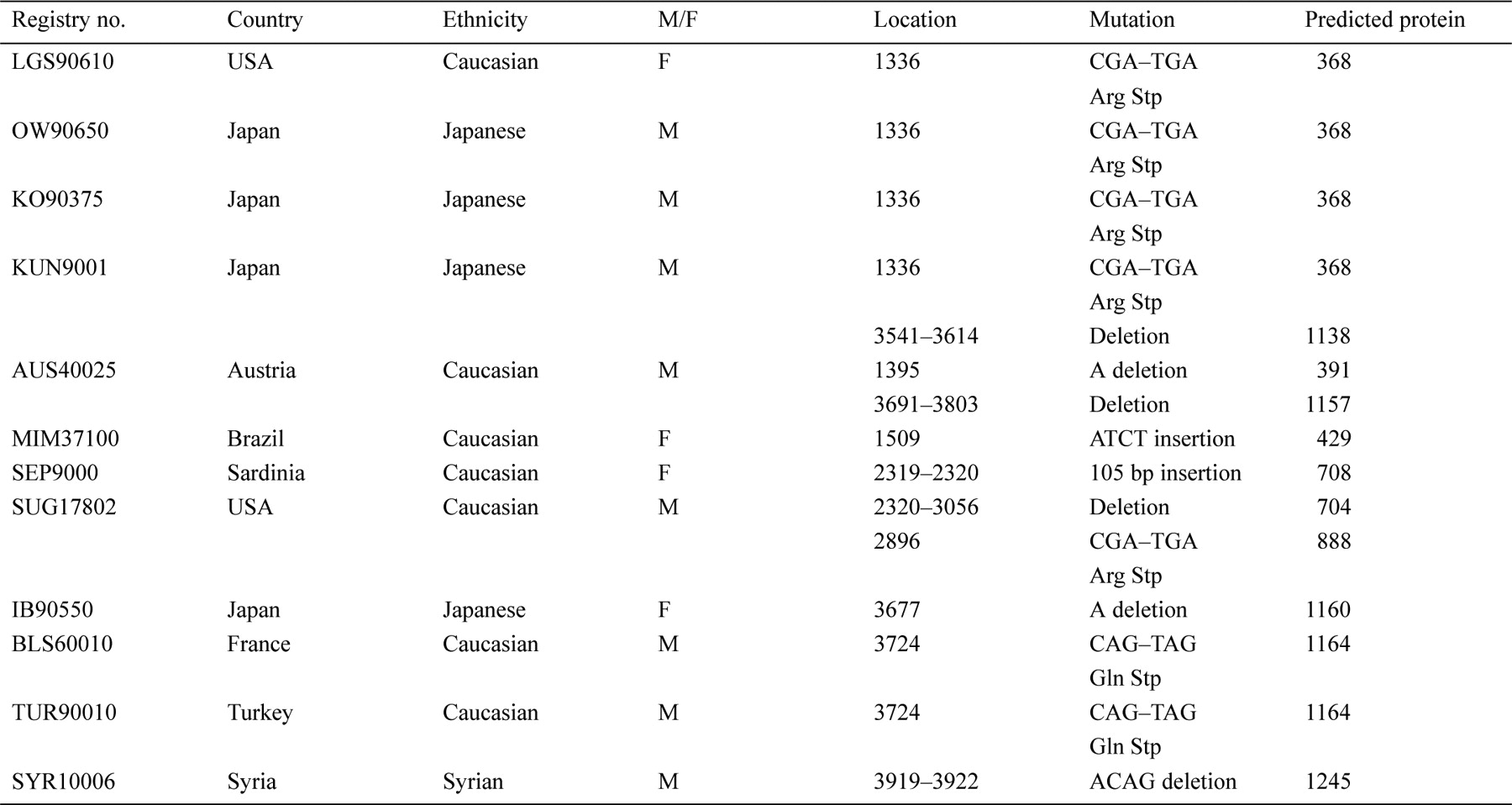 Hum Mol Genet, Volume 5, Issue 12, December 1996, Pages 1909–1913, https://doi.org/10.1093/hmg/5.12.1909
The content of this slide may be subject to copyright: please see the slide notes for details.
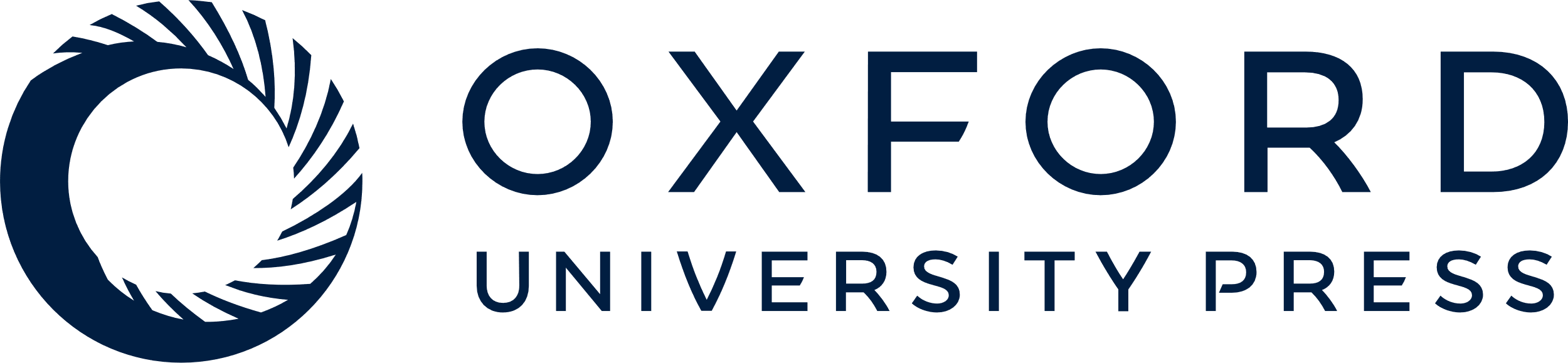 [Speaker Notes: Table 2 WRN mutations in Japanese and Caucasian WS patients


Unless provided in the caption above, the following copyright applies to the content of this slide: © 1993 Oxford University Press]
Figure 1 Locations of the WRN mutations. The rectangular box indicates the predicted WRN protein. The light shadowed ...
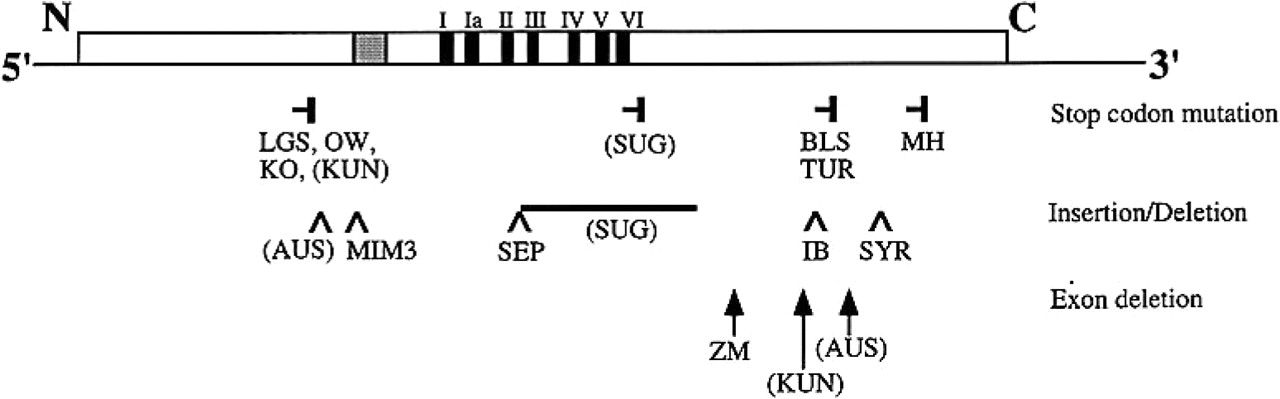 Hum Mol Genet, Volume 5, Issue 12, December 1996, Pages 1909–1913, https://doi.org/10.1093/hmg/5.12.1909
The content of this slide may be subject to copyright: please see the slide notes for details.
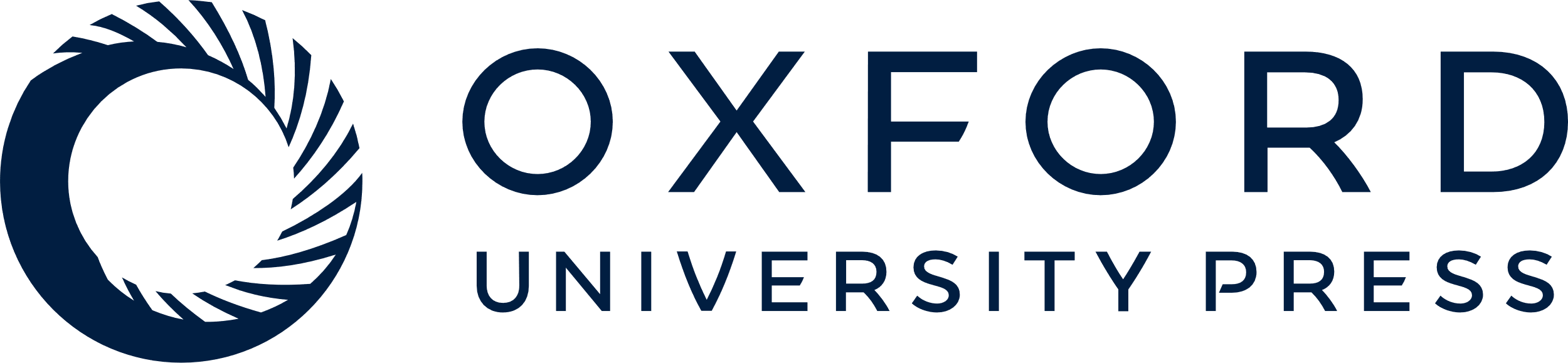 [Speaker Notes: Figure 1 Locations of the WRN mutations. The rectangular box indicates the predicted WRN protein. The light shadowed segment indicates the highly acidic repeat region; dark shadows indicate the locations of the helicase consensus motifs. The locations of the WRN mutations are grouped based upon the type of mutation and are shown underneath the f Parentheses indicate the heterozygous mutations. ZM and MH mutations were previously described (1).


Unless provided in the caption above, the following copyright applies to the content of this slide: © 1993 Oxford University Press]